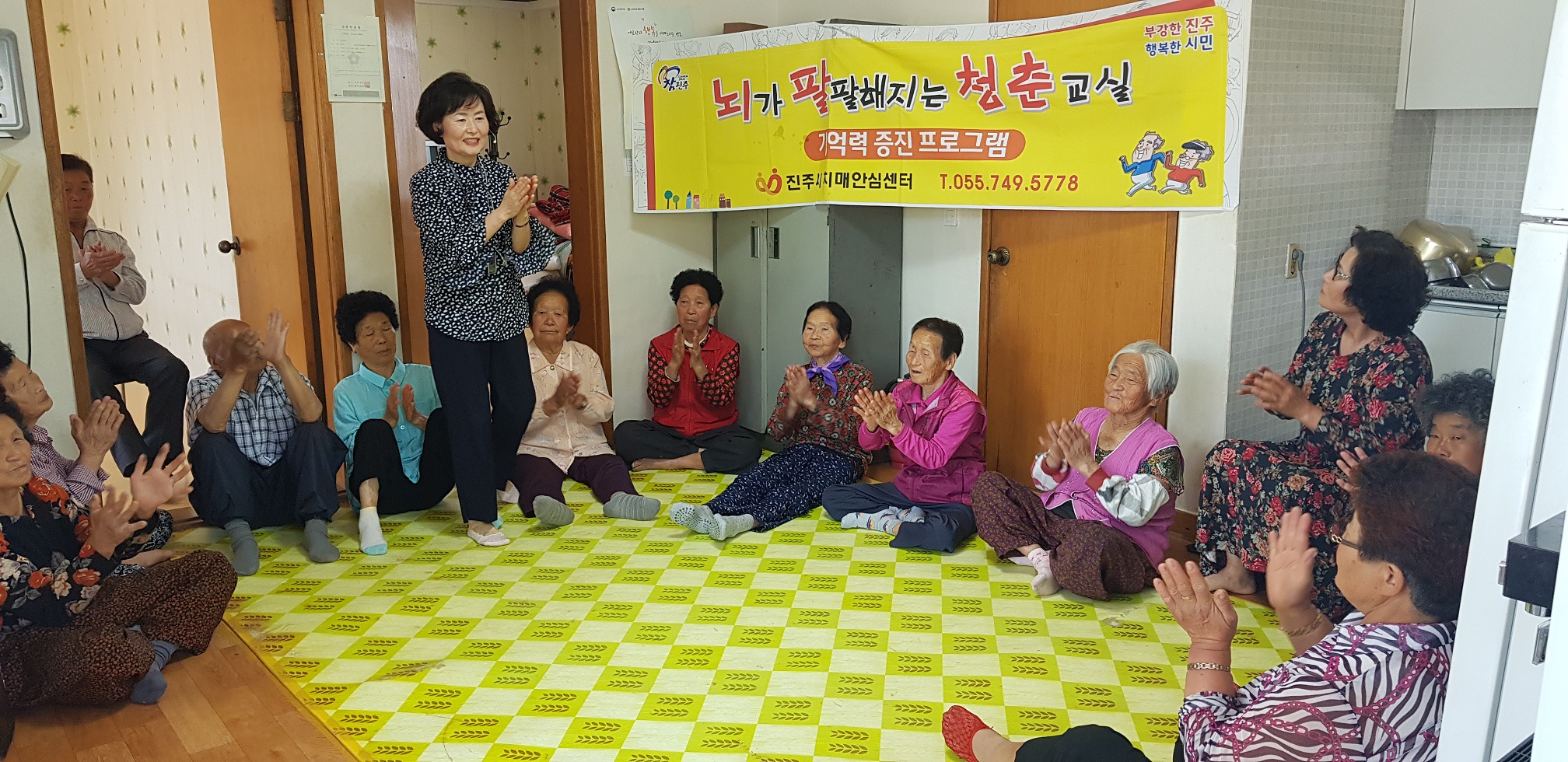 2019.5.16.(목) 오후 1시
 
치매예방교실 - 웃음치료
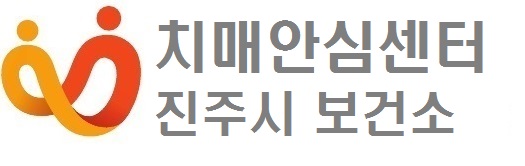 ☎ 055-749-5778